Tutorial on Microsoft SOA Technologies Part1
Klaus Rohe
Developer Platform & Strategy Group
Microsoft Deutschland GmbH
klrohe@microsoft.com
Agenda
Fundamentals
Architecture of Smart Clients (Windows Presentation Foundation WPF)
WS* compliant services (Windows Communication Foundation WCF)
Workflow (Windows Workflow Foundation WF)
Additional technologies and perspectives
Microsoft Platform Architecture
Microsoft Windows Operating System
(Windows Server 2003 / 2008)
.NET 3.X (Application Programming Model)
Internet Information Services 6.0/7.0 (IIS 6.0/7.0)
Management
Message Queuing (MSMQ)
Transactions (COM+)
Active Directory
UDDI
Application server (Middleware)
Recovery
Networking
Storage
Browser
App
Web Service
App
Local
 Apps
Distr. 
Apps
Microsoft .NET 2.0 Framework
C#
C++
VB.NET
IronPython
…
Perl
Common Type System /
 Common Language Specification
ASP.NET
Web Forms
Web Parts
Web Services
ADO.NET
DB-Access
XML
Windows
Forms
Enterprise
Services
.NET Base Class Library
Common Language Runtime (CLR)
Windows Operating System
Microsoft .NET 3.0 Framework
.NET 3.0
Windows
Presenation
Foundation
(WPF)
Windows
Communication
Foundation
(WCF)
Windows
Workflow
Foundation
(WF)
Windows
Cardspace
.NET Framework 2.0
Microsoft .NET 3.5 Framework
.NET 3.5
Windows
Presenation
Foundation
(WPF)
Windows
Communication
Foundation
(WCF)
Windows
Workflow
Foundation
(WF)
Windows
Cardspace
ADO.NET Entity Framework
LINQ
.NET Framework 2.0
.NET Compact Framework .NET Micro Framework
Compact Framework for mobile devices (Windows Mobile)
Micro Framework for „Embedded“, no operating system necessary:
http://www.elektronikpraxis.vogel.de/themen/embeddedsoftwareengineering/implementierung/articles/92518/
.NET Micro Framework
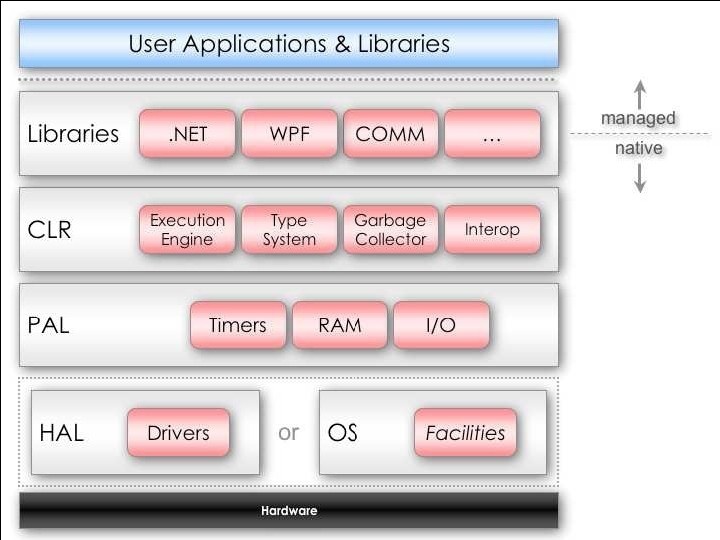 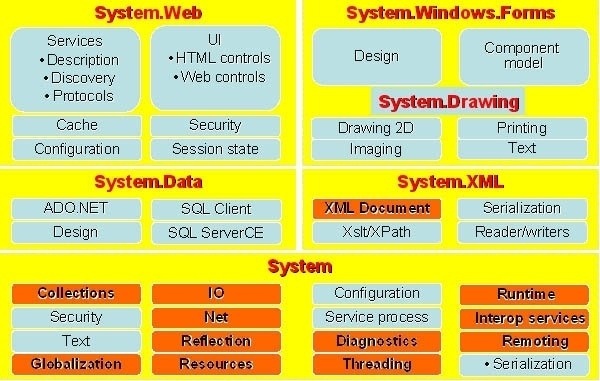 Supported platform
Windows Vista
Windows XP SP2
Windows Server 2003 SP1
Windws Server 2008
.NET 3.X Software Development Kit, free download at:
http://www.microsoft.com/downloads/details.aspx?FamilyId=C2B1E300-F358-4523-B479-F53D234CDCCF&displaylang=en 
Comes with command line tools, compilers, …
Agenda
Fundamentals
Architecture of Smart Clients (Windows Presentation Foundation WPF)
WS* compliant services (Windows Communication Foundation WCF)
Workflow (Windows Workflow Foundation WF)
Additional technologies and perspectives
Smart Client Architecture
Client
Server
CAS Sandbox
Deployment
Smart Client Application
Smart Client
Components
User  interface
Web Service interface
Business logic
Data
Business logic
Locale 
data store
Offline support
[Speaker Notes: Smart-Clients:
Make use of local resources 
Make use of network resources 
Support occasionally connected users 
Provide intelligent installation and update 
Provide client device flexibility]
Smart-Client Technologies
Windows Forms
Since .NET 1.0, .NET Wrapper for Windows API
Windows Presentation Foundation (WPF)
New GUI technology, part of .NET 3.X for development of innovative user interfaces
Vector graphics, 3D, animations
Separation of layout and programming logic
Office (Word, Excel, Outlook…) as a Smart Client
Office programms as a basis for client development (No VBA programming)
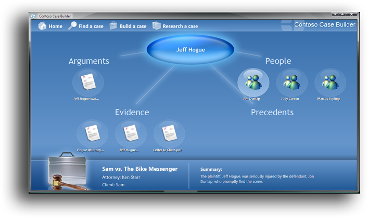 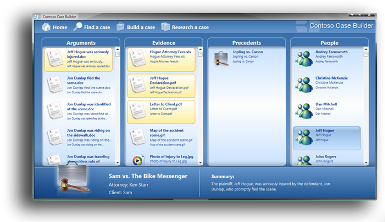 Windows Presentation Foundation (WPF)
Unified programming model for UIs, media and documents

Vector based graphics
Utilisation of the graphics subsystem of modern PCs

Support of declarative Programming
XAML eXtensible Application Markup Language
Better collaboration of graphic designers and programmers

Simplified Deployment
.NET deployment modell
Application starting from the browser
[Speaker Notes: Context: These are the four goals of WPF – next few slides drill down further on each of them.

Building UI, graphics, documents and media into a single environment: providing a richer experience by unifying these together, allowing them to be integrated in a far deeper way than before, and reducing the number of APIs developers have to track by putting things into a single managed object-orientated interface.
Rich graphics processors woefully underused by modern applications. 128MB memory, rich 3D capabilities. Avalon takes advantage of these capabilities using a DirectX-based model. Vector- rather than bitmap-based, supports high-dpi, double buffering. 
Declarative and procedural programming supported for designers and developers to do what they want to do.
Need to make it as easy as “clicking on a link” to deploy an Avalon application: either via a browser or via a standalone app.]
Three types of development for WPF applications
XAML
<Button Name="btnOk">
	<Button.Background>
		RadialGradient White Blue
	</Button.Background>
	OK
</Button>
XAML Only
XAML + C# Code (VB.NET, …)
Abstraction: 
Separation of layout and progarmming logic
Visual Studio 2008
C# code only
C#
Button btnOk = new Button();
btnOk.Background = new RadialGradientBrush(
	Colors.White, Colors.Blue);
btnOk.Content = "Ok";
Better collaboration ofdesigner & software developer
Designer
Softwareentwickler
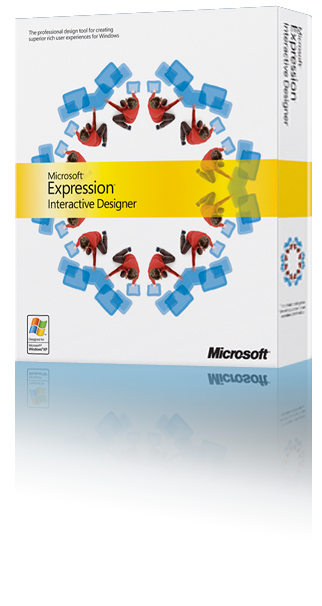 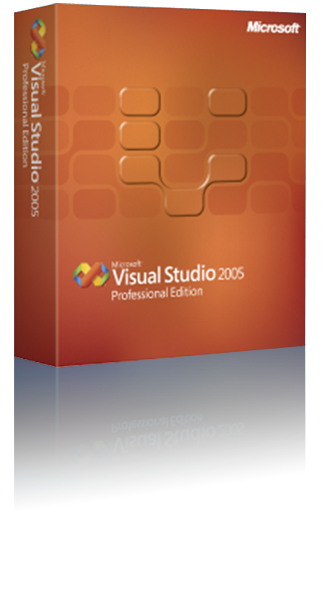 Microsoft Expression
XAML
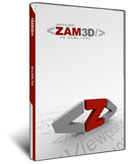 Microsoft Visual Studio 2005
Electricrain ZAM 3D
…
WPF in the web browser
XAML Browser Applikation 
Nur Windows und IE, .NET 3.X Framework muss installiert sein
Silverlight 2.0:
Portable, subset of WPF,
	Cross Browser and cross platform
IE 5.5+, Mozilla 1+, Firefox 1+, Opera 7+, Safari 1+
Mac OS, Linux
Supports JavaScript, C# , VB.Net, Python and Ruby
Beta: http://msdn2.microsoft.com/en-us/asp.net/bb187358.aspx
Agenda
Fundamentals
Architecture of Smart Clients (Windows Presentation Foundation WPF)
WS* compliant services (Windows Communication Foundation WCF)
Workflow (Windows Workflow Foundation WF)
Additional technologies and perspectives
SOA and Web Services
SOA
Web
Services
CORBA
…
WSDL
IDL
SOAP
IIOP
…
…
From: Evaluating a Service-Oriented Architecture, CMU/SEI-2007-TR-015
http://www.sei.cmu.edu/publications/documents/07.reports/07tr015.html
WS*
WS* is a shortcut for the web service specifications and standards:
WS-Security
WS-Addressing
WS-ReliableMessaging
WS-AtomicTransaction
WS-Policy
…
Web services are a  technology to implement services in a platform and vendor agnostic way
Broad industry support:
Microsoft, IBM, Oracle, SAP
SOA != Web-Services, but …
Web- Services (WSE)
Message
Queuing
Enterprise
services
Remoting
Windows Communication Foundation (WCF)
Unified programming for distributed service oriented programming
Message oriented communication
Support of web service standards (WS*)
Considerable simplification of distributed programming
Meta data driven
WCF
(Indigo)
WS*-Protocolls supported in  WCF
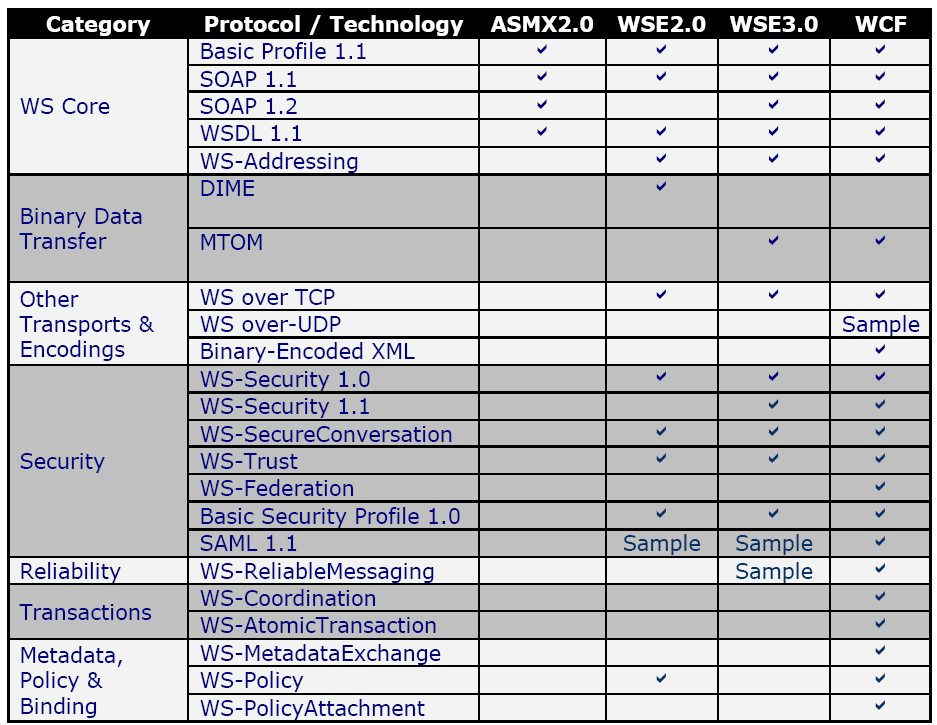 Message
A
A
C
B
B
B
C
C
A
Windows Communication FoundationEndpoints
Service 
Provider
(Host process)
Service 
Consumer
End point = Address + Binding + Contract
Address: URI
net.tcp://localhost:9000
net.pipe://mymachinename
http://localhost:8000
net.msmq://localhost
Binding: Communication properties 
Contract: Operation contract & Data contract, public interface
End point
End point
Flow Protocol 
(e.g. WS-AtomicTransaction)
Reliability Protocol
(WS-ReliableMessaging)
Security Protocol
(WS-Security and related)
Encoder
(Text/XML, MTOM, Binary)
Transport 
(Http, Tcp, Named Pipe, Queued)
Windows Communication FoundationBindings
Binding:

Defines the communication properties (Security, data format, tranport protocol) of the communication

Bindings can be defined by configuration or in the code

10 standard bindings available
Binding
[Speaker Notes: A binding defines how an endpoint communicates to the world. It is constructed of a set of components called binding elements that "stack" one on top of the other to create the communication infrastructure. At the very least, a binding defines the transport (such as HTTP or TCP) and the encoding being used (such as text or binary). A binding can contain binding elements that specify details like the security mechanisms used to secure messages, or the message pattern used by an endpoint.]
WCF Communication architecture
Client
Service
Object
Proxy
Dispatcher
XML
Transaction protocol
Transaction protocol
Reliable Messaging 
Protocols
Reliable Messaging 
Protocols
XML
Channel Stack
(Binding)
Security protocol
Security protocol
1101011001
Message Encoder
Message Encoder
Transport
Transport
WCF Standard Bindings
N = None | T = Transport | M = Message | B = Both | RS = Reliable Session
[Speaker Notes: BasicHttpBinding 
BasicHttpBinding nutzt Http-Transport, um SOAP 1.1 Nachrichten zu verschicken. 
Alle Einstellungen sind WS-I Basic Profile 1.1 konform. 
Sicherheit ist per Default ausgeschaltet kann aber auf Nachrichten- oder Transportebene
angeschaltet werden. Standardmäßig wird ein Text(UTF-8)-Encoding verwendet.

WSHttpBinding 
WSHttpBinding ergänzt das BasicHttpBinding um erweiterte WS-Spezifikationen wie WSAddressing,
WS-ReliableMessaging und Transaktionen.

WSDualHttpBinding 
WSDualHttpBinding baut auf WSHttpBinding auf, unterstützt jedoch Duplex Contracts für
asynchrone Kommunikation.

WSFederationHttpBinding 
WSFederationHttpBinding implementiert die WSFederation-
Spezifikation, welche eine sichere und interoperable Kommunikation innerhalb
föderierter Unternehmen garantiert.

NetTcpBinding 
Mit NetTcpBinding können binär-codierte Nachrichten über TCP versendet werden.
NetNamedPipeBinding Das NetNamedPipeBinding wird für lokale Kommunikation innerhalb einer Maschine
verwendet.

NetMsmqBinding 
NetMsmqBinding unterstützt Microsoft Message Queuing (MSMQ) als Transport]
WCF Bindings are very flexible
Binding of  a WCF service can be changed  without nay chnages to the source code:
Changes of the binding are done by editing the application configuration file (app.config)
Example:
Application or parts of it  should provide  offline capability
Laptop for field staff
Client PC
WCF Client
WCF Client
WCF Services
NetNamed-PipeBinding
config
config
config
NetTcpBinding
WCF Services
Server
config
DB
DB
netMSMQBinding
Dispatcher
MSMQ
Queue
Service
Service
Proxy
Client
MSMQ
Channel
Listener
Dispatcher
Reliable Messaging BindingsIntegration
Custom Channel for IBM WebSphereMQ for Windows Communication Foundation
JNBridge JMS Adapter for .NET
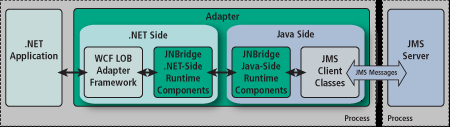 WCF Contracts
A WCF contract describes the external public view on the service
Operation contracts
Defines the exposed operations 
Data contracts 
Describe the data which are send to or received from service operations
Message contracts
Describe a SOAP message
Message contracts support direct access to the SOAP header and SOAP body of a message
WCF Contract Example (1)
[DataContract]
public struct CalculatorMessage
{
	[DataMember]
	public string Expression;
	
	[DataMember]
	public string Result;

	[DataMember]
	public double ComuptationTime;
}

[ServiceContract()]
public interface ICalculatorService
{
	[OperationContract]
	string Calculate(string Expression);

	[OperationContract]
	void CalculateWithTiming(ref CalculatorMessage CalcMsg);
}
WCF Contract Example (2)
[ServiceContract()]
public interface IBankService
{
	[OperationContract]
	[TransactionFlow(TransactionFlowOption.Mandatory)]
	bool TransferFromCA2SA(int aid, double amount);

	[OperationContract]
	AccountMessage GetAccountInfo(int aid);
}
WCF Service Behavior
Behaviors describe the behavior of the class, which implements the service interface
Operation behaviors define the behavior of operations (methods)
Example: Behavior concerning transactional context
Hosting WCF Services
Service must live in a process:
WCF services can be hosted in any .NET program (self-hosting)
.EXE, COM+, NT Service, WPF, IIS
IIS 7 supports http, tcp, named pipes and MSMQ as transport protocols. 
Windows Activation Service (WAS)
Common service of WCF and IIS 7 which activates services on demand.
It supports process monitoring („Health Monitoring“), process recycling and configuration
Worker
(AppDomain)
Worker
(AppDomain)
Worker
(AppDomain)
Worker
(AppDomain)
Worker
(AppDomain)
Worker
(AppDomain)
Worker
(AppDomain)
Worker
(AppDomain)
Worker
(AppDomain)
Process Host
Process Host
Process Host
WCF Activation Architecture
WAS
AppPools (w3wp.exe)
Process Manager
Configuration
Protocol-specific Listener Adapters
http
net.tcp
net.pipe
net.msmq
Response
Request
WAS versus Self-Hosting
Self-host hast to be started explicitly (manually), Was doesn’t
System service (NT-Service) 
In addition to system services WAS offers:
Idle time management 
Identity management
Application pooling
Isolation 
For self-hosting all the above features have to be implemented!
New in Visual Studio 2008 for WCF
New project templates for WCF
Generic WCF service host
WcfSvcHost.exe
Generic WCF test client
WcfTestClient.exe
Agenda
Fundamentals
Architecture of Smart Clients (Windows Presentation Foundation WPF)
WS* compliant services (Windows Communication Foundation WCF)
Workflow (Windows Workflow Foundation WF)
Additional technologies and perspectives
What is Windows Workflow Foundation?
Windows Workflow Foundation (WF) is a Framework for developing workflow based Windows application
Windows Workflow Foundation is not a server product but:
WF is targeted at software developers not buisness process designers:
WF simplifies the development of certain types of applications (long running processes…)
Tool to compose applications from existing services: Interplay of WF and WCF
Building flexible applications
Windows Workflow Foundation (WF)Workflow model
State machine
workflow
Sequential 
workflow
A Workflow is a sequence of activities.
An activity in WF can be:
A block of code
Antoher WF workflow
A call to a (WS) service
A human interaction
Three types of workflow:
Sequential workflows (like a „flow diagram“)
State machine Workflows („Finite State Machine“)
Rue based workflow („Rule Engine“)
Rule based workflow
Activity n
Activity 1
…
Rule n
Rule1
Windows Workflow Foundation Architecture
Base technology:
A Workflow is a set of activities.
Workflow is executed by a host process.
Developer can implement domain specific activities
Components:
Base Activity Library: predefined, general activities, basis for domain specific activities
Runtime Engine: executes a workflow and  provides runtime services. Has to be hostet in a .NET application.
Runtime Services: service provided for inter workflow communication, persistence, tracking …
Visual Designer: graphical editor to construct workflows in Visual Studio. Can be embedded into applications
Visual Designer
(Visual Studio 2008)
A  workflow
Custom Activity Library
Windows
Workflow Foundation
Base Activity Library
Runtime Engine
Runtime Services
Workflow Designer in Visual Studio
Markup Only
(XOML)
Markup + Code
(XOML + C# / VB)
(Visual Designer)
Code Only
(C# / VB)
(Visual Designer)
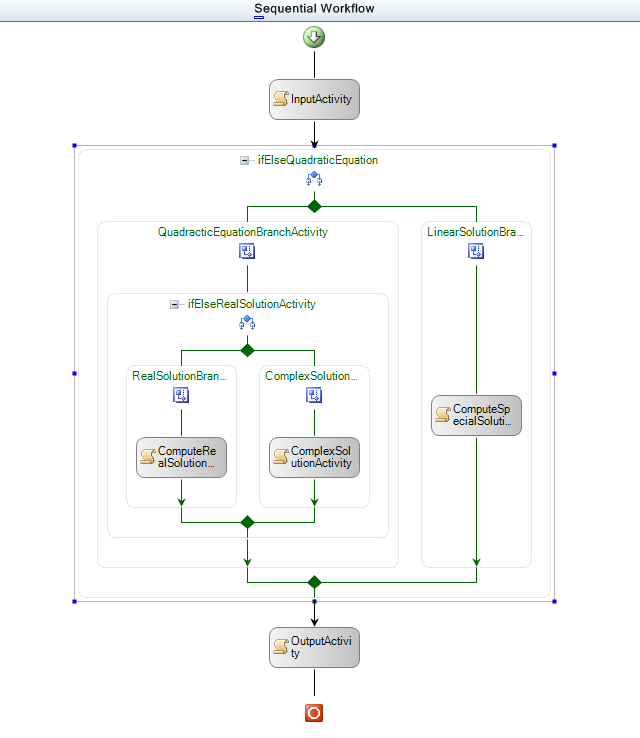 Workflow compiler 
(wfc.exe)
Markup Only
(XOML)
C# / VB compiler
Workflow runtime
.NET assembly
Workflow 
instance
Workflow 
instance
Workflow 
instance
Supported design types in WF
Typical application scenarios for WF (Some examples)
Implementation of traceable business logic
WF visualizes the business logic and makes it traceable (Tracking Service!)
Implementation of long running and recoverable program logic
The WF persistence service provides  transactional serialization and restart  capability
Implementation of flexible components
WF provides the change of program logic without recompiling. Separation of logic from implementation, using domain specific activities to implement business logic
Implementation of program logic which can be described by rules
WF provides a rule engine with the capability to separate the rules into external rule file or database table.
Microsofts Workflow Strategy
All Microsoft products which are some how related to workflow or include workflow related tasks will be build upon Windows Workflow Foundation.
Microsoft Office 2007 and Office SharePoint Server 2007 provide document centric workflows and workflow designers which are implemented with Windows Workflow Foundation.
The next version of Microsoft BizTalk server will be based on Windows Workflow Foundation.
(SharePoint Designer)
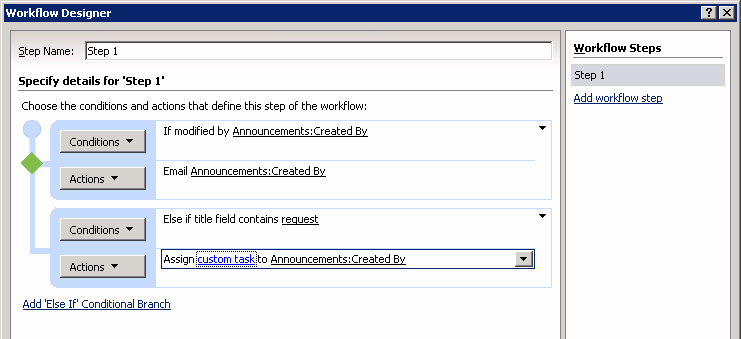 42
Orchestration
Rule engine
XML, Flat File,Binary, EDI, iDoc
XML, Flat File,Binary, EDI, iDoc
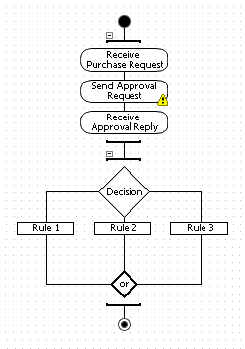 Send Port
Receive Location
Receive
Adapter
SendAdapter
Decrypt
Parse
Resolve
Party
Serialize
Sign
Encrypt
Receive Pipeline
Send Pipeline
XML-Msg.
MessageBoxDatabase
TrackingDatabase
ConfigDatabase
Microsoft BizTalk Server(Message and integration broker)
[Speaker Notes: Bi]
Workflow and BizTalk Server
BizTalk Server
Premium BPM server
 Distinct server product
 Use in B2B, EAI, BPM scenarios
 Deployable solutions
 Manageability, scale-out
Accelerators
Business
Activity
Monitor
and
Admin
Tools
Design
Tools
Orchestration
Workflow
Messaging
Future version will migrate to Windows Workflow Foundation for orchestration
Transformation
Adapters
Workflow framework
 Exposed via .NET 3.x
 Broad set of scenarios 
 Used to build solutions
 Enables manageability
and scale-out in solutions
  Use for building workflow into apps or workflow-enabled servers
Visual Studio Designer
.NET 3.x
Windows Workflow 
Foundation
J2EE application architecture
External
HTML Browser
HTTP
Firewall
Internal
HTML Browser
Web Server
(Servlets, JSPs)
HTTP
Middle Tier
Java App.
(Swing, Applet)
Application Server
(EJBs)
RMI / IIOP
JDBC
Database
.NET application architecture
External
HTML Browser
HTTP
Firewall
Internal
HTML Browser
Web Server IIS
(ASP.NET, Webparts)
HTTP
Middle Tier
.NET Smart Client / Office
Application Server IIS mit WAS
(WCF Services)
SOAP / TCP
ADO.NET
Database
Service orientieted software  on the
Microsoft Platform
Smart Client
WPF
WinForms
Office Client
Word, Excel, …
Client Tier
Clients
Browser
WCF 
Services
WCF 
Services
ASP.NET
WebParts
Web Tier, Portal
IIS
Business Tier
Dynamic
HTML Pages
.NET Framework 3.X
.
Application server
(Business logic)
WF 
Workflow
ADO.NET, DLINQ
Datenbank
Datenbank
EIS Tier
Datenbankserver
WPF:	Windows Presentation Foundation, 
WCF: 	Windows Communication Foundation, 
WF: 	Windows Workflow Foundation
Agenda
Fundamentals
Architecture of Smart Clients (Windows Presentation Foundation WPF)
WS* compliant services (Windows Communication Foundation WCF)
Workflow (Windows Workflow Foundation WF)
Additional technologies and perspectives
Identity in the  Internet
Today's Problems:
Authentication and identification with username and password
Different usernames and passwords for different sides
Boring, repetitive registration process
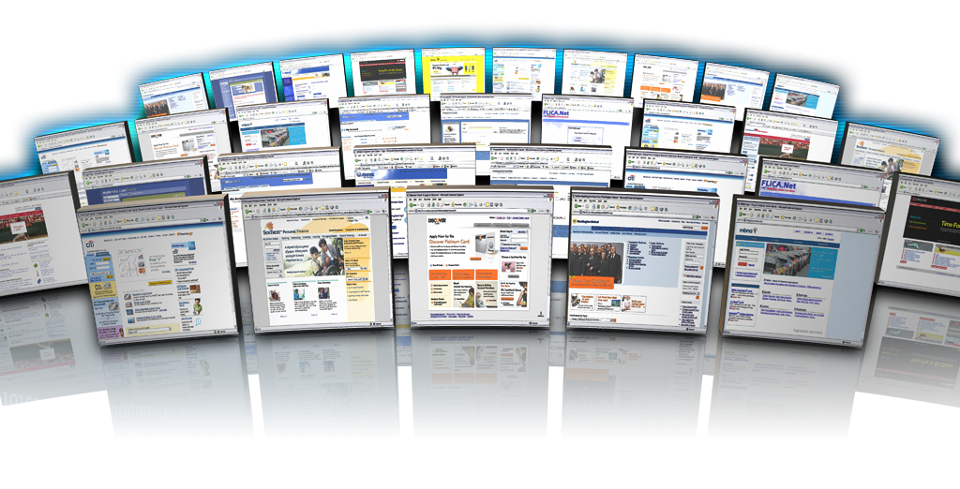 CardSpace
Based on Web Services Protocol Stack 
WS-Security, WS-Trust, WS-SecurityPolicy, WS-MetadataExchange
Works with every identity management system which supports the above protocols
User is in control of his digital identity:
User decides which information about his self  he reveals.
Use centric
Simple to use
Uses metaphor of a wallet with identity cards
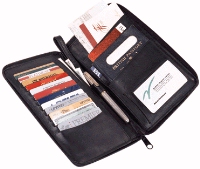 ID Provider
Relying Party
ID Provider
Relying Party
Kerberos
SAML
X.509
…
Security Token
Server
WS-SecurityPolicy
WS-SecurityPolicy
Security Token
Server
Identity Selector
WS-Trust, WS-MetadataExchange
Subject
CardSpaceIdentity Metasystem Architecture
CardSpace
LINQ enabled data sources
Language INtegrated Query (LINQ)
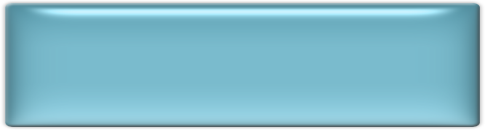 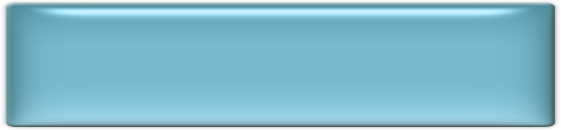 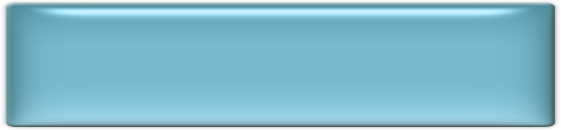 Others…
C#
VB
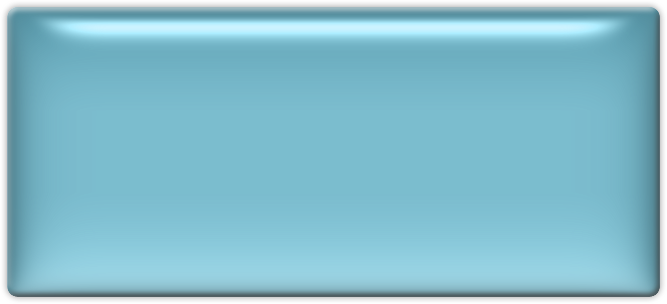 .NET Language-Integrated Query
LINQ enabled ADO.NET
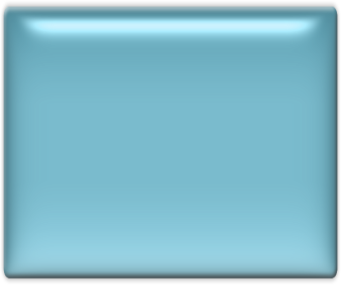 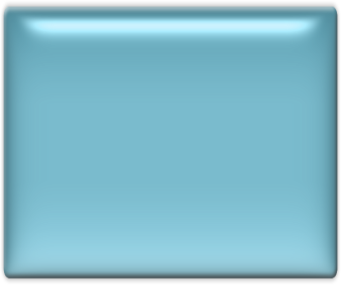 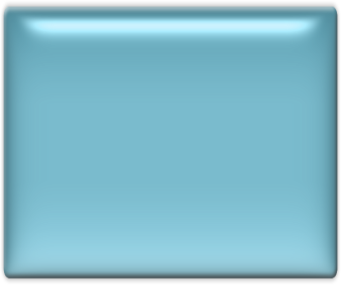 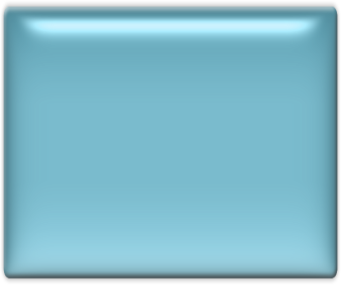 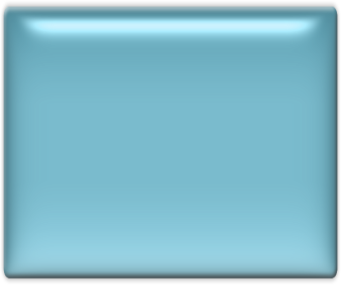 LINQ
To XML
LINQ
To Datasets
LINQ
To Entities
LINQ
To Objects
LINQ
To SQL
<book>
    <title/>
    <author/>
    <price/>
</book>
Relational
LINQ provides one programming model for all types of data (objects, SQL, XML, DataSets)
Objects
XML
LINQ  example
using System;
using System.Query; 
using System.Collections.Generic; 

class app
{ 
	static void Main() 
	{ 
		string[] names = { "Burke", "Connor", 
				"Frank", "Everett", 						"Albert", "George", 
				"Harris", "David"}; 

		IEnumerable<string> expr = from s in names 
					where s.Length == 5
					orderby s 
					select s.ToUpper(); 

		foreach (string item in expr)
{
  Console.WriteLine(item); 
}
	}
}
Parallel programming and multicore CPUs
(Task Parallel Library)
Intel CPU  clock speed
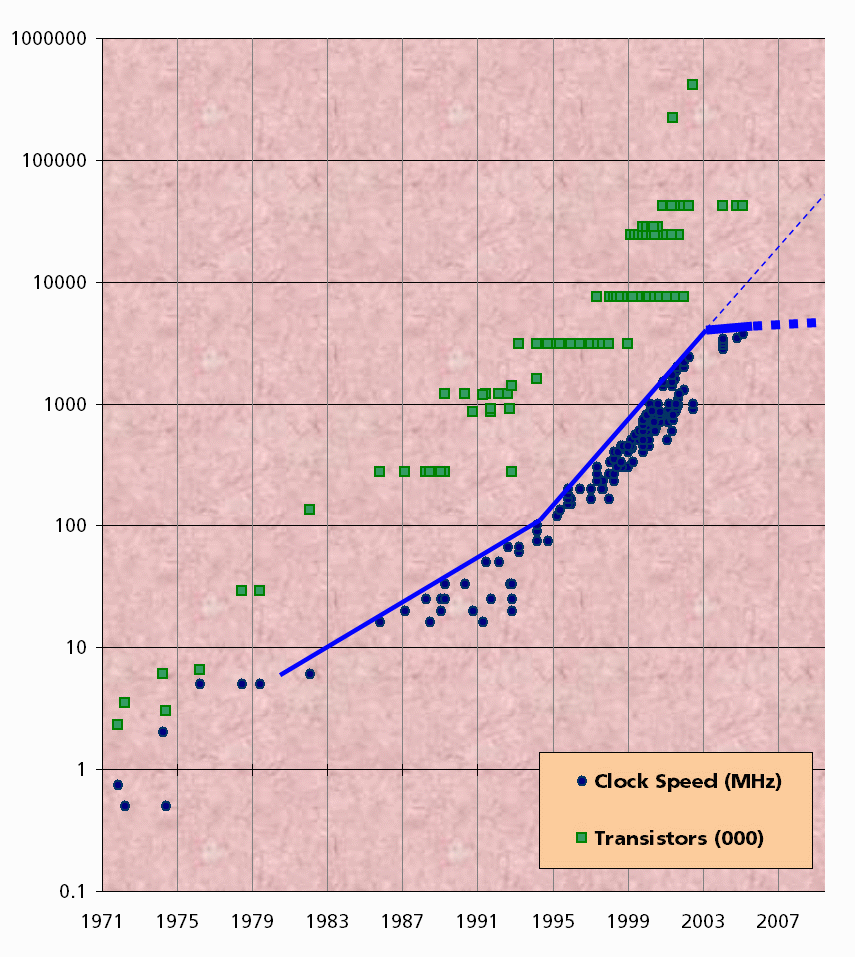 Only very slow linear increase CPU clock speed since 2003
The Free Lunch Is Over A Fundamental Turn Toward Concurrency in Software
By Herb Sutter
http://www.gotw.ca/publications/concurrency-ddj.htm
Quelle: http://www.gotw.ca/publications/concurrency-ddj.htm
The Free Lunch is Over(Multicore CPUs)
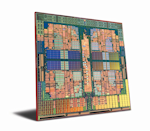 Slow apps will no longer get magically faster next year
Ordinary desktop and laptop machines will be multi core
Single threaded apps will just be too slow
You have to be able to write threaded apps
But hand locking and hand protecting shared memory is just too hard
Task Parallel LibrarySimplifying Multi Threaded Programming
Task Parallel Library (TPL) design goals:
Simplifying the development of multi threaded .Net applications 
Raising the abstraction level for multi threaded programming
TPL is developed in collaboration of Microsoft® Research, and the Microsoft CLR team (Common Language Runtime) (http://msdn2.microsoft.com/en-us/concurrency/default.aspx ). 
TPL is a major component of the Parallel FX Library
Parallel FX Community Tech Preview (CTP) can be downloaded from: http://www.microsoft.com/downloads/details.aspx?FamilyID=e848dc1d-5be3-4941-8705-024bc7f180ba&displaylang=en
Microsoft Parallel Extensions to .NET Framework 3.5
.NET 3.5
Windows
Presenation
Foundation
(WPF)
Windows
Communication
Foundation
(WCF)
Windows
Workflow
Foundation
(WF)
Windows
Cardspace
Microsoft Parallel Extensions to .NET Framework 3.5 (PLINQ, TPL)
ADO.NET Entity Framework
LINQ
.NET Framework 2.0
Common Language Runtime 3.0
TPL example
// Ohne TPL

void SeqMatrixMult(int size, double[,] m1, double[,] m2, double[,] result) 
{
  for (int i = 0; i < size; i++) {
    for (int j = 0; j < size; j++) {
      result[i, j] = 0;
      for (int k = 0; k < size; k++) {
        result[i, j] += m1[i, k] * m2[k, j];
      }
    }
  }
}
// Mit TPL
using System.Concurrency;

void ParMatrixMult(int size, double[,] m1, double[,] m2, double[,] result)
{
  Parallel.For( 0, size, delegate(int i) {
    for (int j = 0; j < size; j++) {
      result[i, j] = 0;
      for (int k = 0; k < size; k++) {
        result[i, j] += m1[i, k] * m2[k, j];
      }
    }
  });
}
Microsoft ressources for architects
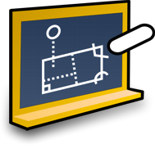 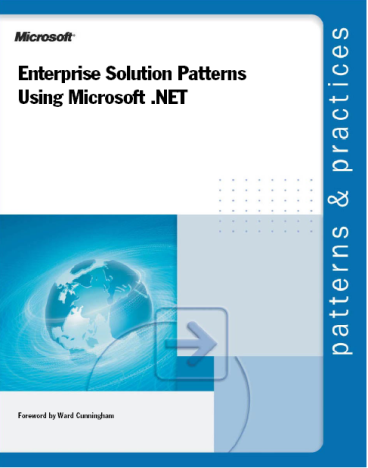 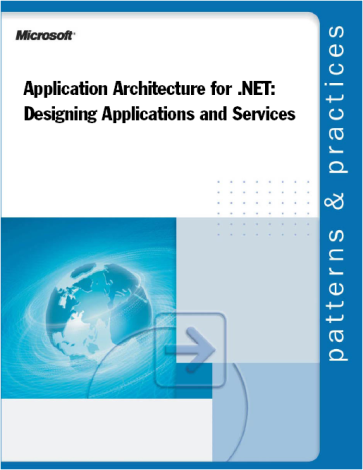 Architecture Guidance Documents
http://www.microsoft.com/practices
 
The Architecture Journal
Four issues a year
Authors: 
User of Microsoft technology
Microsoft employees
Registration: ww.ArchitectureJournal.net 
Hardcopy via mail or pdf download
Additional information (1):
.NET Framework 3.5: 
http://wpf.netfx3.com/
C# Lecture Cornell University:
http://www.cs.cornell.edu/courses/cs215/2008sp/ 
Windows Presentation Foundation:
http://msdn.microsoft.com/windowsvista/building/presentation/default.aspx?pull=/library/en-us/dnlong/html/wpf101.as
Windows Communication Foundation:
http://www.davidchappell.com/IntroducingWCFv1.2.1.pdf 
Windows Workflow Foundation:
http://msdn.microsoft.com/library/default.asp?url=/library/en-us/dnlong/html/wfintro.asp
Windows CardSpace:
http://msdn.microsoft.com/windowsvista/default.aspx?pull=/library/en-us/dnlong/html/IntroInfoCard.asp
Additional information (2):
Smart Clients: 
http://msdn2.microsoft.com/en-us/library/aa905318.aspx
http://msdn2.microsoft.com/en-us/architecture/bb288452.aspx#userinter_topic4
http://silverlight.net/default.aspx  
OSLO
http://www.microsoft.com/soa/ 
http://www.microsoft.com/soa/products/oslo.aspx
http://msdn.microsoft.com/en-us/arcjournal/bb906065.aspx
Astoria
http://msdn.microsoft.com/en-us/arcjournal/bb906063.aspx